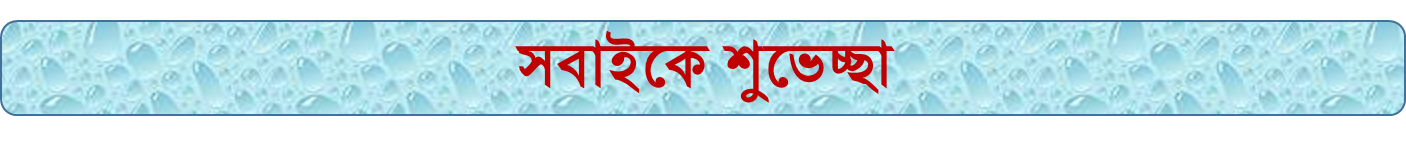 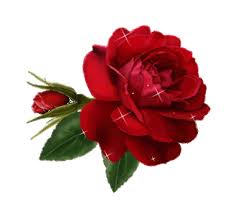 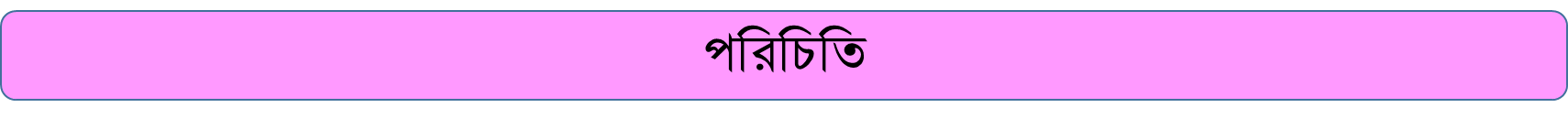 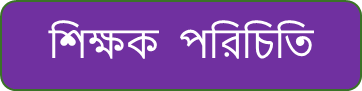 পাঠ পরিচিতি
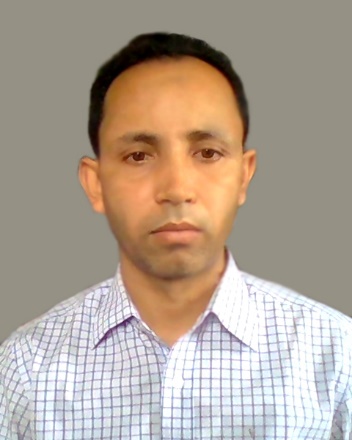 নামঃ শেখ মোহাম্মদ আজিজুল হক
সহকারি শিক্ষক (বাংলা)
মির্জাপুর উচ্চ বিদ্যালয়
শ্রীমঙ্গল,মৌলভীবাজার ।
শ্রেণিঃ নবম /দশম  
     বিষয়ঃ বাংলা ব্যাকরণ 
     সময়ঃ ৪৫ মিনিট
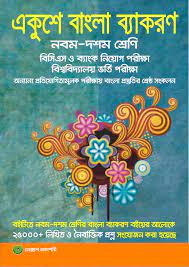 আজকের পাঠ
বিভক্তি
শিখন ফল
এই পাঠ শেষে শিক্ষার্থীরা------ 
    
     ১। বিভক্তি কাকে বলে তা বলতে পারবে;
     ২। বিভক্তি কত প্রকার ও কী কী তা লেখতে পারবে;
     ৩। বিভক্তির চিহ্নগুলো উদাহরণসহ বর্ণনা করতে পারবে।
বিভক্তি কাকে বলে ?
বাক্যস্থিত একটি শব্দের সঙ্গে অন্য শব্দের অন্বয় সাধনের জন্য শব্দের সঙ্গে যে সকল বর্ণ যুক্ত হয়, তাদের বিভক্তি বলে।
বিভক্তি বলতে সেসব বর্ণ বা বর্ণ সমষ্টি বোঝায়—যেগুলো শব্দের সাথে যুক্ত হয়ে বাক্য গঠনের জন্য পদ সৃষ্টি করে এবং ক্রিয়াপদের সাথে অন্য পদের সর্ম্পক নির্ণয় করতে সাহায্য করে তাকে বিভক্তি বলে।
দালান নির্ণমান
নিচের ইট উপরের ইটকে যুক্ত করে ,বালি,পানি,সিমেন্ট মিশ্রিত উপাদান।বিভক্তি মিশ্রিত উপাদানের মত এক শব্দকে পরের শব্দের সাথে যুক্ত করে ।
শব্দ বা বাক্যে বিভক্তির প্রয়োজন কেন?
বাক্যের বিভিন্ন পদ বিশ্লেষণ করলে তার দুইটি অংশ পাওয়া যায়।এর একটি ‘শব্দ’ অপরটি ‘বিভক্তি’। যেমন--- কলমে, এখানে কলম একটি শব্দ,এ-বিভক্তি। 

বাক্যে ব্যবহৃত অনেক পদে বিভক্তি চিহ্ন স্পষ্ট দেখা যায় না, অনেক পদকে আবার বিভক্তিহীন মনে হয়।কিন্তু মনে রাখতে হবে যে, বিভক্তিহীন কোন পদ বাক্যে  ব্যবহৃত হয় না। বাক্যে যে পদে বিভক্তি চিহ্ন স্পষ্ট দেখা যায় না, সে পদে মূলত শূন্য বিভক্তি যুক্ত থাকে। যেমন--- অর্ণব পড়ে।রীণা লিখে। গরু ঘাস খায়। সব বাক্যে অর্ণব, রীনা, গরু প্রভৃতি পদে কোন বিভক্তি নেই বলে মনে হয়।আসলে এ সব পদে শূন্য বিভক্তি।
বিভক্তির প্রকারভেদ
বিভক্তি দুই প্রকার
১। শব্দ বা নাম বিভক্তি .২। ক্রিয়া বিভক্তি
শব্দ বা নাম পদের সঙ্গে যেসব বিভক্তি যুক্ত হয়, তাদেরকে শব্দ বিভক্তি বা নামবিভক্তি বলে। যেমন—ভিক্ষুককে ভিক্ষা দাও। (ভিক্ষুক + কে )
ধাতু বা ক্রিয়াপদের সঙ্গে যেসব বিভক্তি যুক্ত হয়, তাদেরকে ক্রিয়া বিভক্তি বলে।
যেমন—তিনি বাড়ি যাবেন (যা + ইবেন = যাইবেন  যা + বেন = যাবেন )
একক কাজ
বিভক্তি কাকে বলে?
                 বিভক্তি কত প্রকার ও কী কী ?
শব্দ বা নাম বিভক্তি সাত প্রকার
একবচন
বহুবচন
রা, এরা, গুলি, গুলো, গণ।
দিগে, দিগকে, দিগের, দের।
দিগের দিয়া, দের দিয়া,দিগের দ্বারা। 
দিগকে, দিগেরে,দেরে।
দিগের হতে, দের হতে,দিগের চেয়ে।
দিগের,দের, গুলির,গণের,গুলোর।
দিগেতে,দিগে,গুলিতে,
প্রথমাঃ  ০,অ,এ,(য়),তে,এতে ।
দ্বিতীয়াঃ  ০,অ, কে,রে,(এরে)।
তৃতীয়াঃ  দ্বারা ,দিয়া, (দিয়ে) কর্তৃক। 
চতুর্থীঃ   কে ,রে, নিমিত্ত ।
পঞ্চমীঃ  হতে ,থেকে , চেয়ে ।
ষষ্ঠীঃ    র,এর ।
সপ্তমীঃ  এ,য় ,তে ।
বিভক্তি চিহ্ন নির্ণয় ।
শব্দের পরে বর্ণ বা বর্ণগুচ্ছ যুক্ত হয়ে পদ সৃষ্টি হয় এবং সেই পদ বাক্যে ব্যবহৃত হয়। পদ থেকে মূল শব্দ বাদ দিলেই বিভক্তি পাওয়া যাবে।==            পদ গঠিত হয়---শব্দ + বিভক্তি =  পদ
যেমন- লোকে বলে—এখানে মূল শব্দ লোক। লোক শব্দের সাথে -এ- বিভক্তি
বুলবুলিতে = বুলবুলি + তে - বিভক্তি যোগ
ঘোড়ায় চড়ে যাব = ঘোড়া ও চড় মূল শব্দ – য় , এ – বিভক্তি যোগ
জোড়ায় কাজ
নিচের পদ বা বাক্য থেকে বিভক্তি নির্ণয় কর ।

তুমি মাঠে বল খেল।
শাক দিয়ে মাছ ঢেকো না
সুমন যায়। 
তোমার দ্বারা এ কাজ হবে না
বিভক্তি যোগের নিয়ম
১। অপ্রাণি বা ইতর প্রাণিবাচক শব্দের বহুবচনে ‘রা’ যুক্ত হয় না; গুলি, গুলো যুক্ত হয়।                     যেমন ---পাথর গুলো,গরুগুলি ইত্যাদি। 
 
২।অপ্রাণিবাচক শব্দের ‘কে,বা রে’ বিভক্তি হয় না,শূন্য বিভক্তি হয়, 
              যেমন–কলম দাও, বই পড়,গাছ লাগাও ইত্যাদি। 

৩। স্বরান্ত শব্দের উত্তর ‘এ’ বিভক্তি রূপ হয়-’য় বা য়ে’। ‘এ’ স্থানে ‘তে’ বিভক্তি যুক্ত হতে পারে। যেমন—মা + এ=মায়ে,   পানি +তে =পানিতে ।ঘোড়া +য় +ঘোড়ায়
মূল্যায়ন
১।বিভক্তি শব্দের কোথায় বসে ?  
            ২। বিভক্তি কত প্রকার ও কী কী ?   
            ৩। শব্দ বিভক্তি কত প্রকার ও কী কী ?
            ৪।   দ্বারা ,দিয়ে, কর্তৃক কোন বিভক্তি ?
বাড়ির কাজ
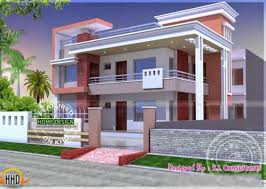 (ঘোড়ায় গাড়ি টানে),(হামিদ বই পড়ে)(বশিরকে যেতে হবে)বিভক্তি নির্ণনয় কর।
সবাইকে  ধন্যবাদ
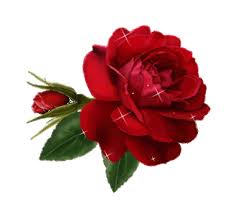